Синтетичні види мистецтва:цирк.
Урок  образотворчого мистецтва
 №27 в 5 класі
Веселі клоуни від художника Юрія Маціка
Народився в 1956р. в м. Ужгород, Закарпатської області.
 В 1975р. закінчив Ужгородське училище декоративно-прикладного мистецтва, відділ художньої обробки металу. 
З 1980р. живе р. в Солнечногорську.
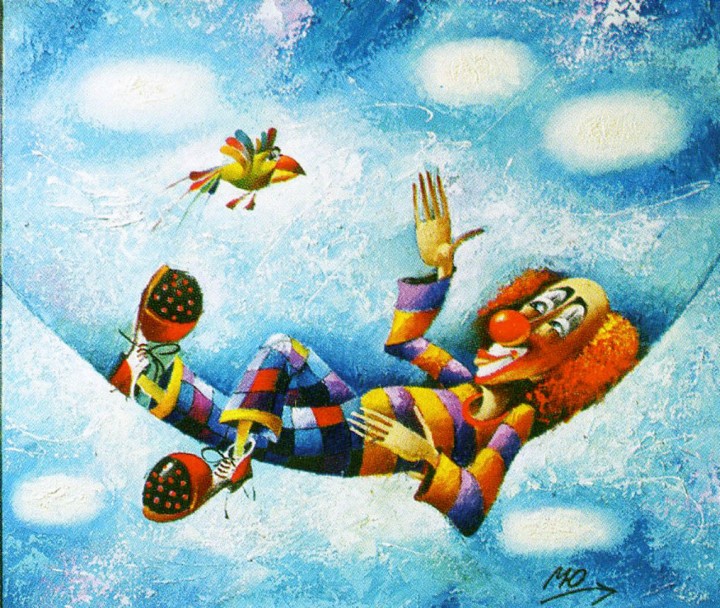 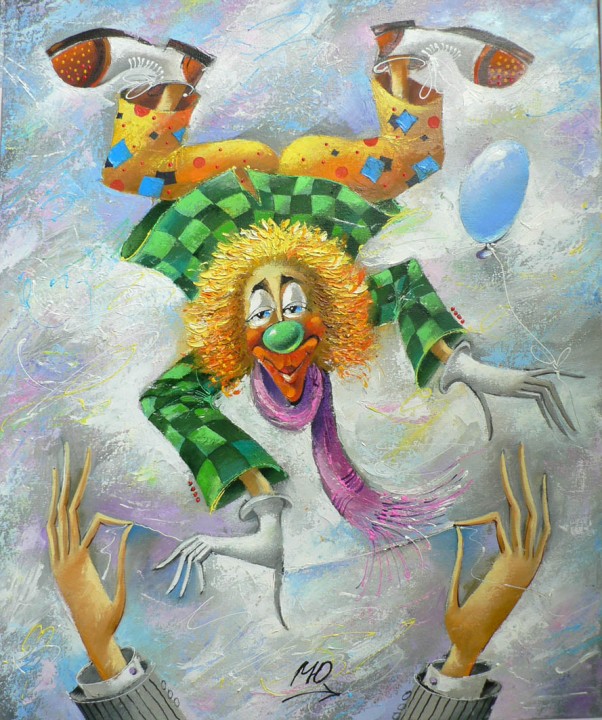 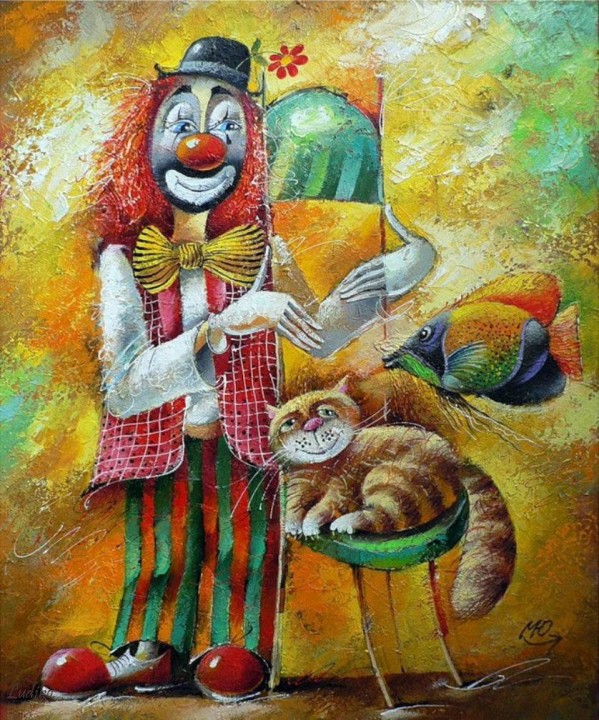 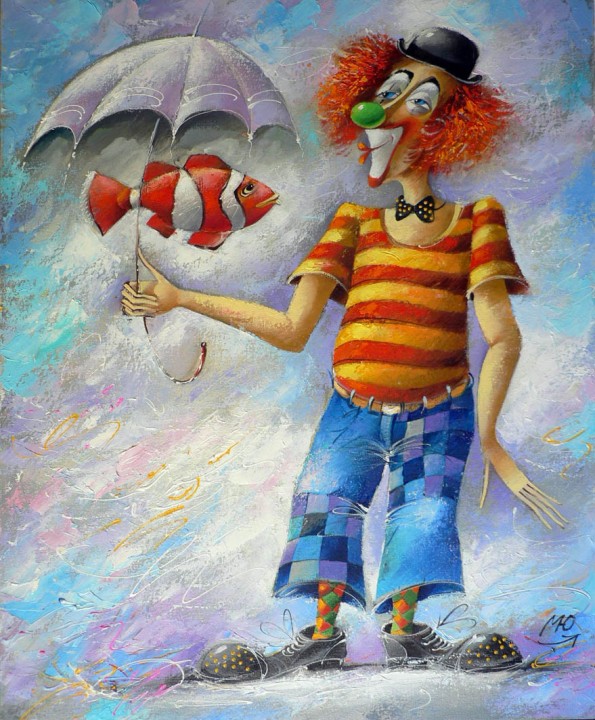 Синтетичні  мистецтва
Вид художньої творчості, в якій  гармонійно поєднуються різні види мистецтва та утворюються нове і єдине естетичне ціле.
З чим у вас асоціюється слово “ Цирк” ?
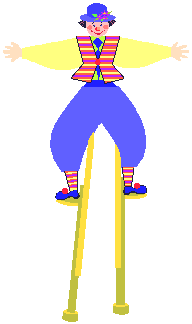 Цирк (лат. circus)
— переважно кругла будівля з ареною (манеж) і трибунами для глядачів. У цирку відбуваються видовища (називані також цирком), супроводжувані музичною ексцентрикою, які демонструють силу і відвагу циркових артистів (силачів, акробатів, повітряних гімнастів, жонглерів,еквілібристів, ілюзіоністів, фокусників, берейторів, вершників, велофігуристів, боротьби, муштрувальників свійських і приборкувачів диких тварин тощо) з інтермедіями буфонадами клоунів, пантомімою  і меломімою.
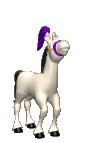 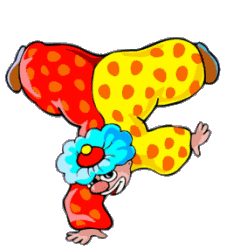 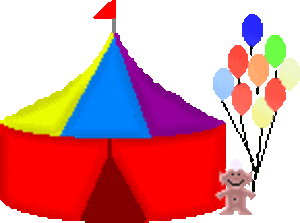 Афіши  - Витвір мистецтва, різновид тиражованої графіки. Лаконічне, помітне, найчастіше кольорове зображення з коротким текстом, виконане, як правило на великому аркуші паперу, виготовляється з рекламною,інформаційною, навчальною метою.
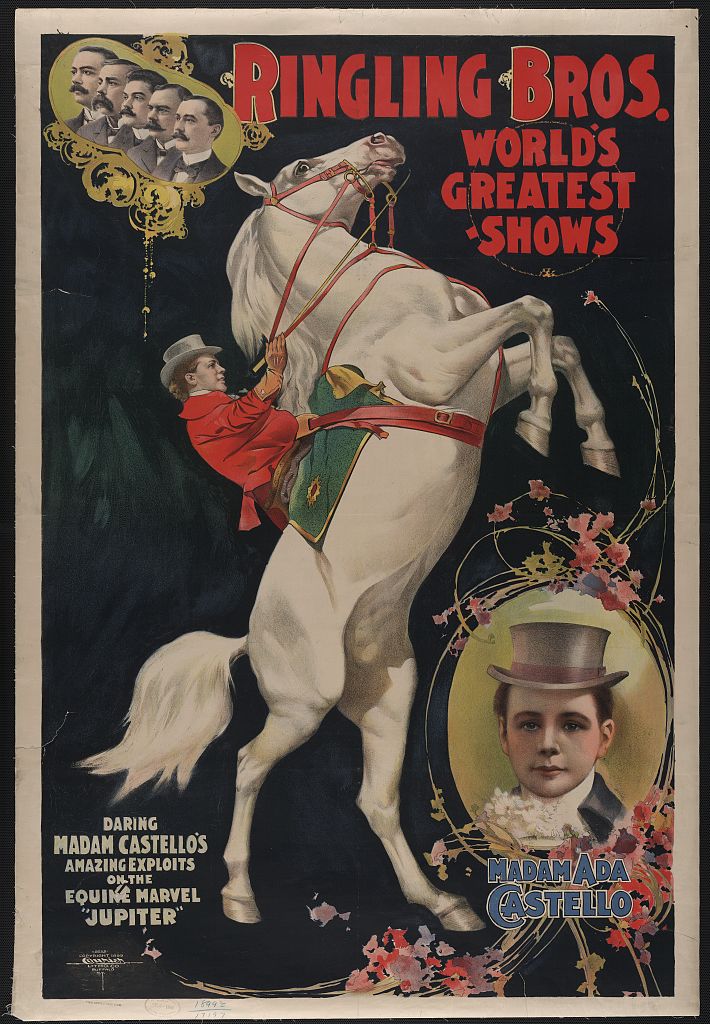 Сучасний плакат — це найчастіше поліграфічне виконання художнього оригіналу.
Основні вимоги до плакату такі: плакат повинен сприйматися з великої відстані, бути помітним на фоні інших засобів візуальної інформації. Плакат — барвисте рекламне видання великого формату.
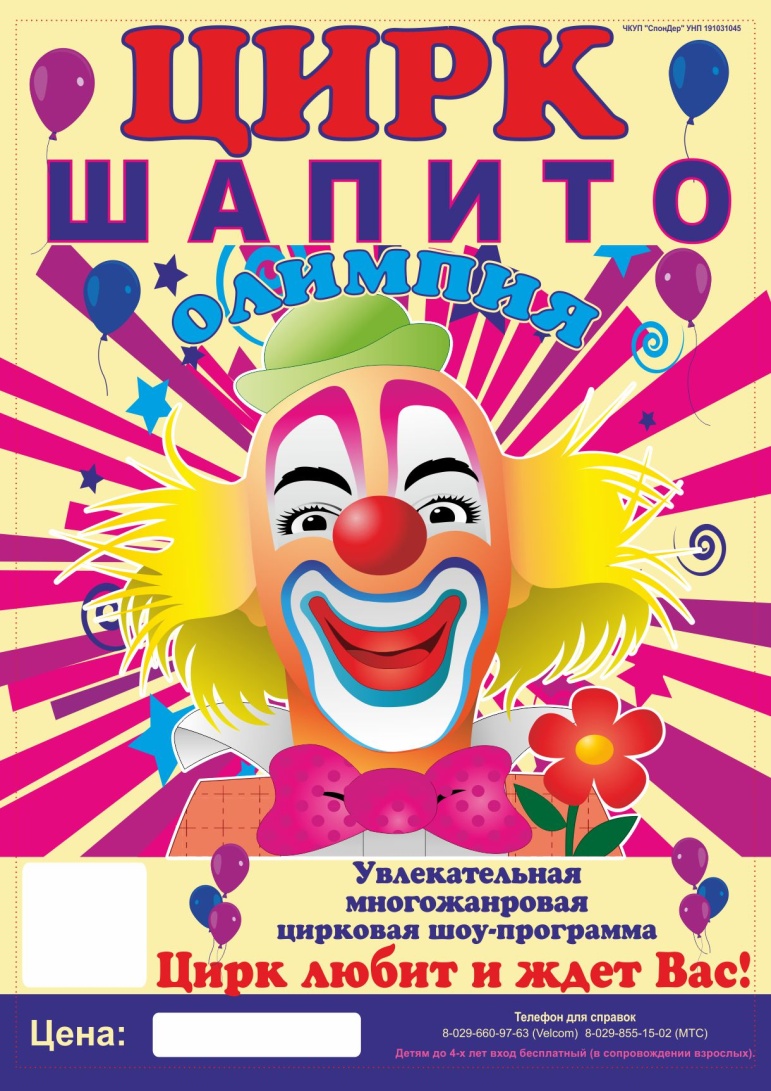 Практична робота. Ескіз циркової афіши.Відтворення пропорційної будови тіла тварин і людей.
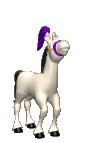 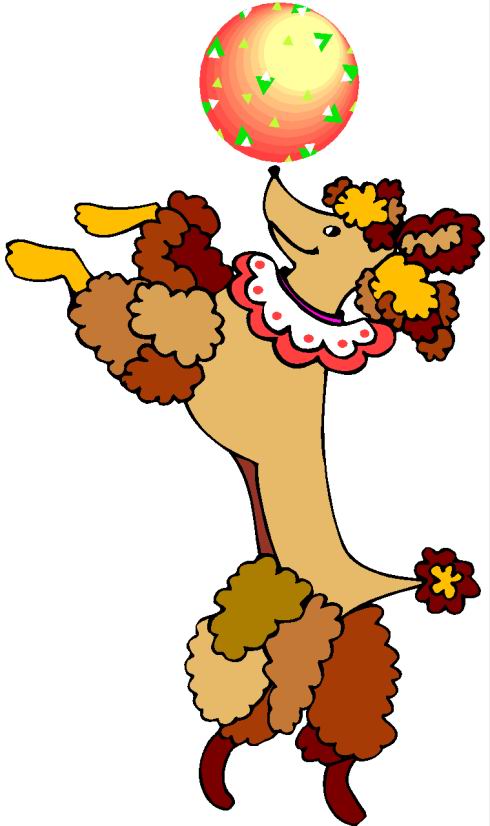 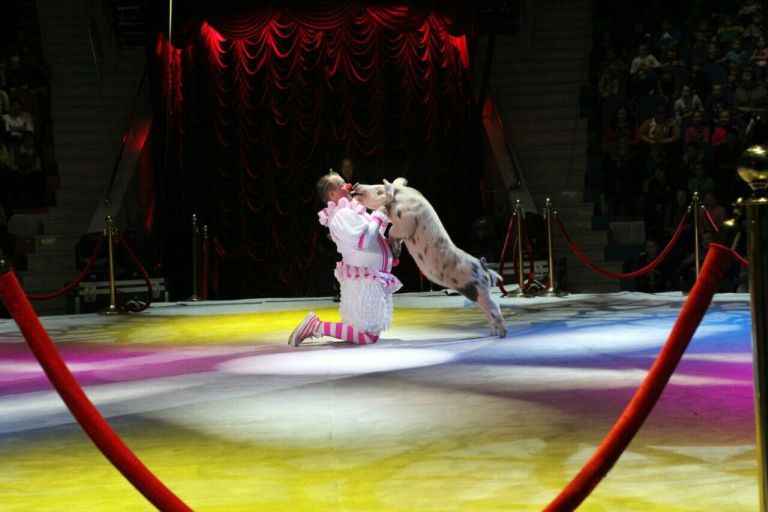 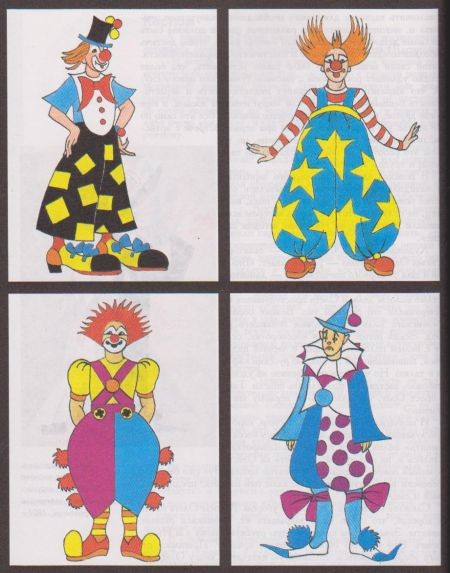 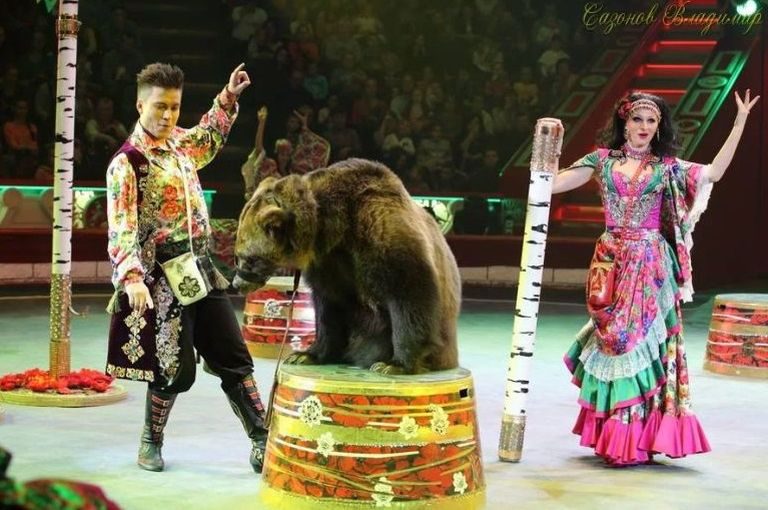